European Spallation Source Safety and Licensing Aspects
Peter Jacobsson
Head of Environment, Safety & Health

DOE Workshop on Accelerator Safety Order
Fermi Lab, 2016-09-20--22
www.europeanspallationsource.se
17 September 2016
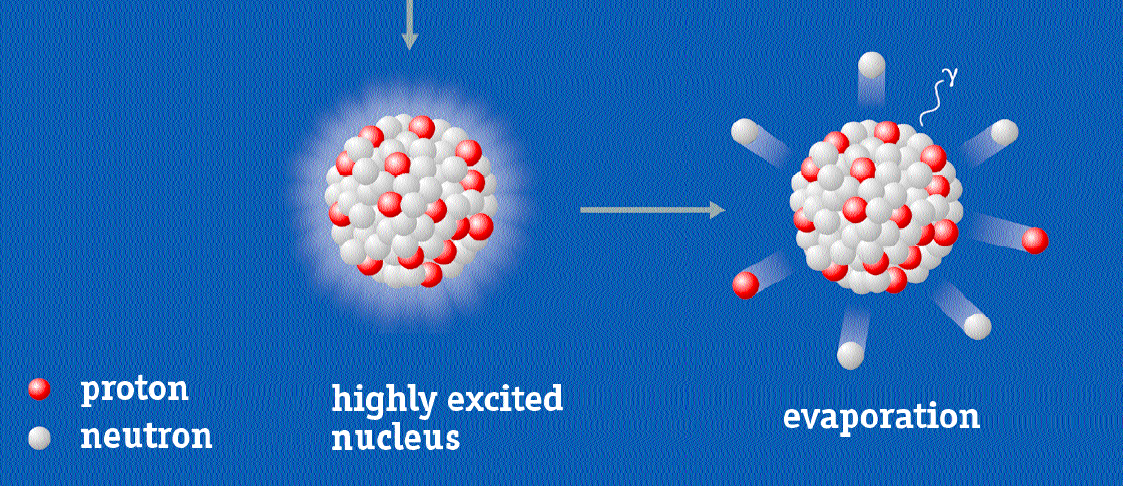 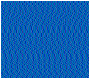 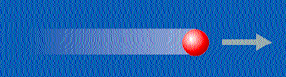 Spallation
Spallation: A nuclear process in which a high energy proton excites a neutron rich nucleus which decays sending out neutrons (and other particles such asprotons, muons, pions, neutrionos)
Neutrons are special
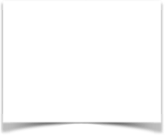 Charge neutral 
Deeply penetrating
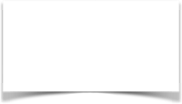 Nuclear scattering 
Sensitive to light elements and isotopes
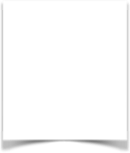 S=1/2 spin  
probe directly magnetism
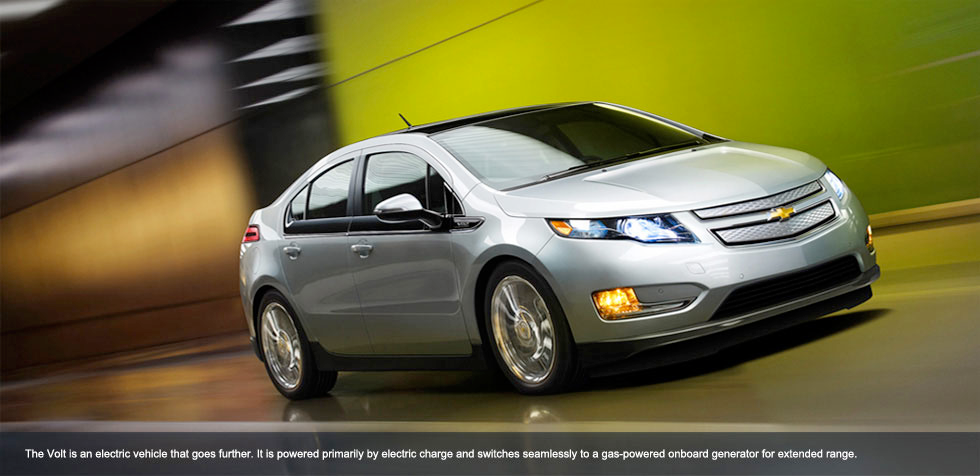 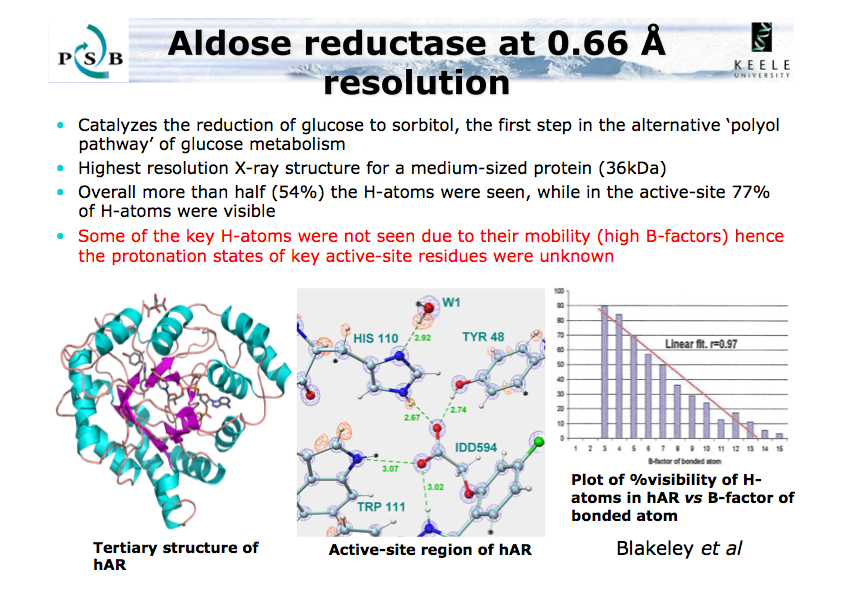 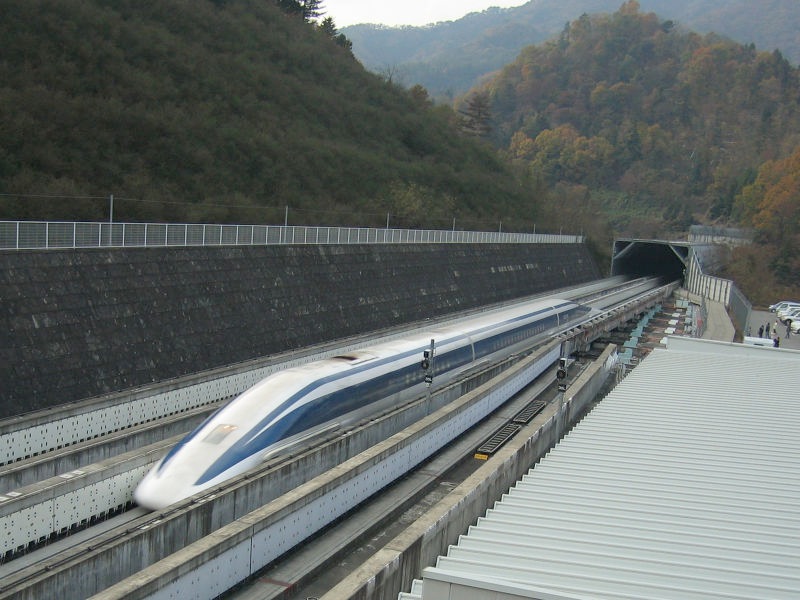 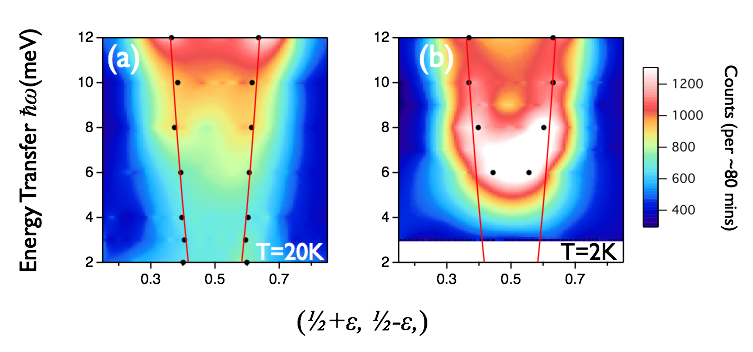 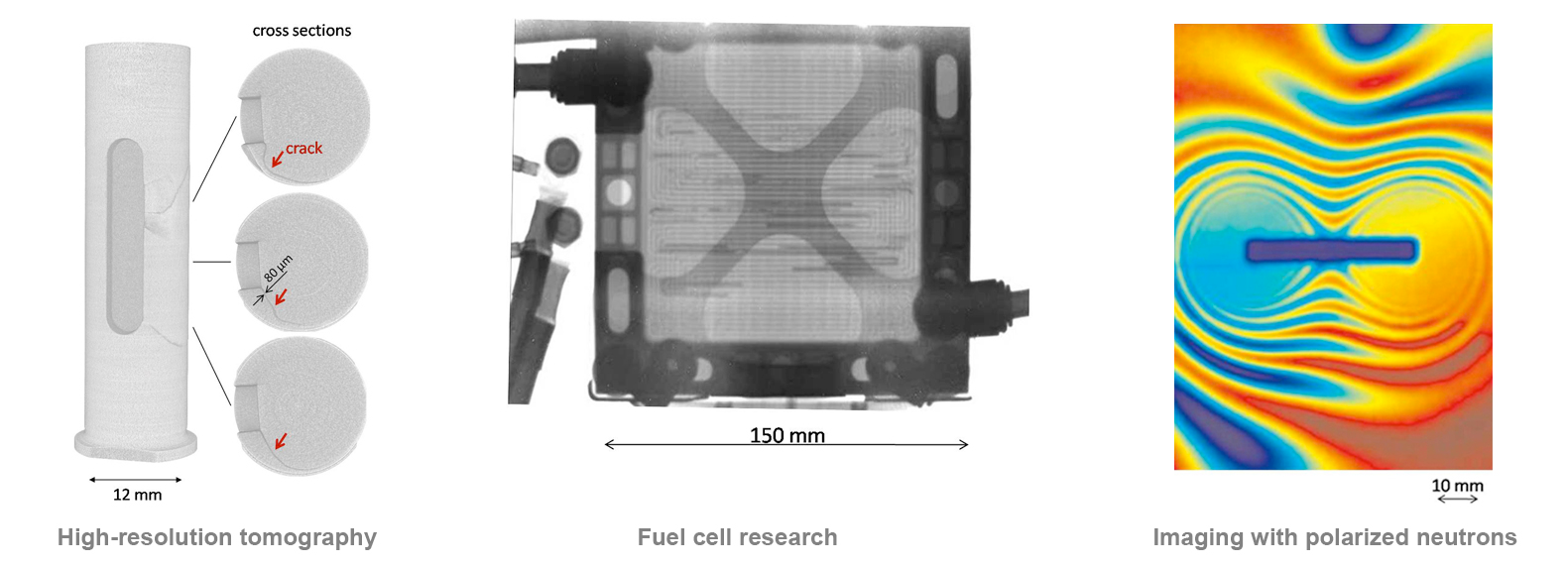 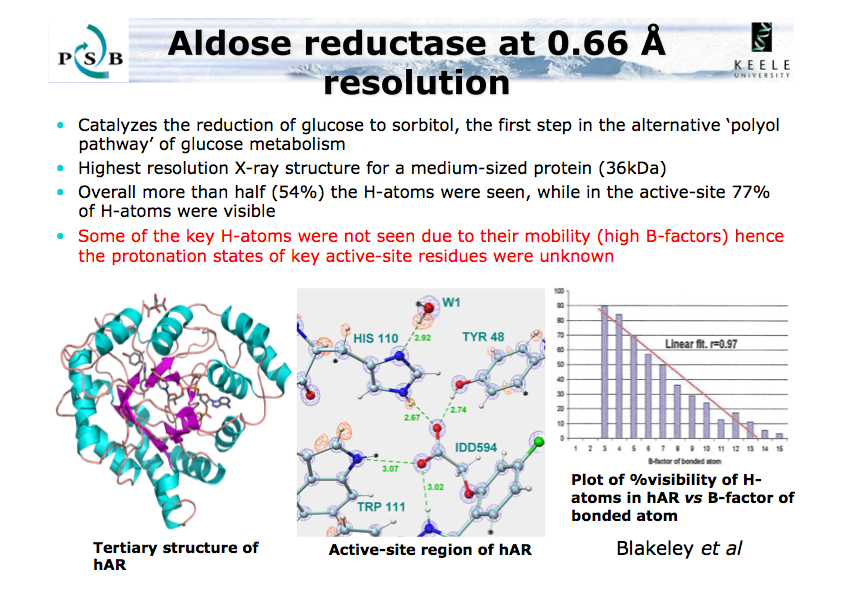 Solve the puzzle of High-Tc 
superconductivity
Actives sites in proteins
Li motion  in fuel cells
Help build electric cars
Efficient high speed trains
Better drugs
3
ESS long pulse potential
ESS 5 MW
2015 design
thermal moderator
x1014
λ=1.5 Å
8
7
6
Possibilities of pulse shaping
5
Brightness (n/cm2/s/ster/Å)
4
ESS 5 MW
2012 design (TDR)
3
2
US
1.4 MW
Japan
300 kW
UK TS2
32 kW
UK TS1
128 kW
1
ILL 57 MW
time (ms)
4
0
3
1
2
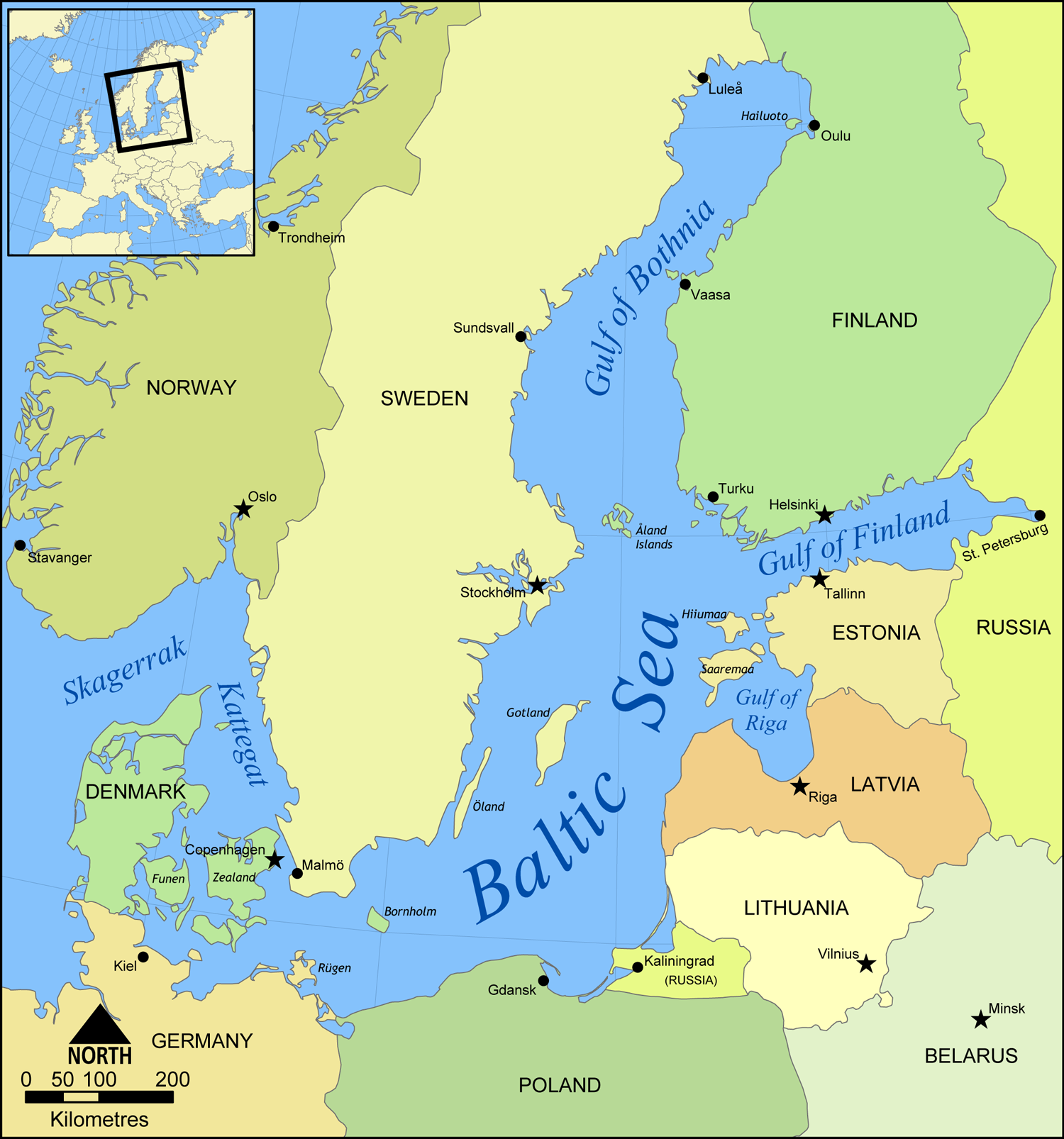 5
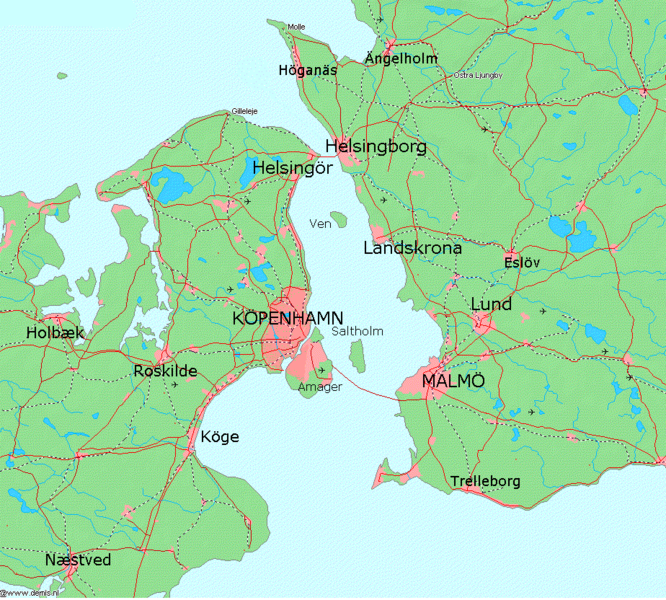 The ESS Site
Journey to deliver the world’s leading facility for research using neutrons
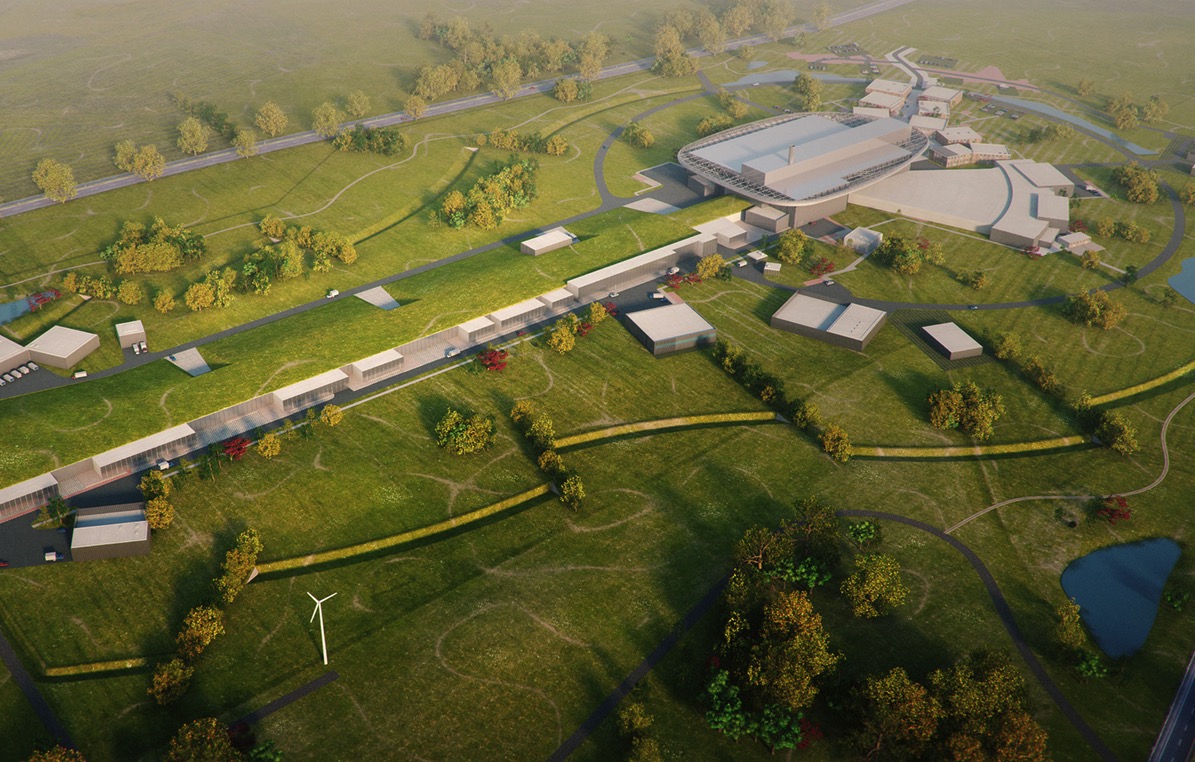 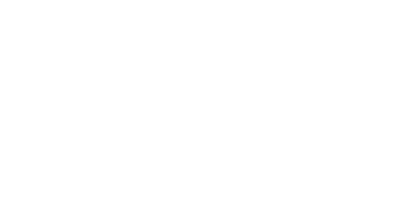 2025
ESS Construction Phase Complete
2014
Construction Starts on Green Field Site
2023
ESS Starts
User Program
2009
Decision to Site ESS in Lund
2019
Machine Ready for
1st Beam on Target
2012
ESS Design Update Phase Complete
2003
European Design of ESS Completed
7
Partner institutions delivering the design & construction of ESS
Institute for Energy Research (IFE)
Institut Laue-Langevin (ILL)
Rutherford-Appleton Laboratory, Oxford(ISIS)
Copenhagen University
Laboratoire Léon Brilouin (LLB)
Lodz University of Technology
Lund University
Nuclear Physics Institute of the ASCR
Oslo University
Paul Sherrer Institute
Roskilde University
Tallinn Technical University
Technical University of Chemnitz
Technical University of Denmark
Technical University Munich
Science and Technology Facilities Council 
University of Tartu
Uppsala University
WIGNER Research Centre for Physics
Wroclaw University of Technology
Warsaw University of Technology
Zurich University of Applied Sciences (ZHAW)
Aarhus University
Atomki - Institute for Nuclear Research
Agder University
Bergen University
CEA Saclay, Paris
Centre for Energy Research, Budapest
Centre for Nuclear Research, Poland, (NCBJ)
CERN, Geneva
CNR, Rome
CNRS Orsay, Paris
Cockcroft Institute, Daresbury
DESY, Hamburg
Delft University of Technology
Edinburgh University
Elettra – Sincrotrone Trieste
ESS Bilbao
Forschungszentrum Jülich
Helmholtz-Zentrum Geesthacht
Huddersfield Univesrity
IFJ PAN, Krakow
INFN, Catania
INFN, Legnaro
INFN, Milan
8
352.21 MHz
704.42 MHz
Accelerator Division – ScopeAccelerator Technical performances
2.4 m
4.6 m
3.8 m
39 m
56 m
77 m
179 m
Target
High β
Source
LEBT
RFQ
MEBT
DTL
Spokes
Medium β
HEBT & Contingency
75 keV
3.6 MeV
90 MeV
216 MeV
571 MeV
2000 MeV
Key parameters:
-2.86 ms pulses
-2 GeV
-62.5 mA peak
-14 Hz
-Protons (H+)	
-Low losses
-Minimize energy use
-Flexible design for mitigation and future upgrades
Design Drivers:
High Average Beam Power	5 MW
High Peak Beam Power	125 MW
High Availability
First beam at 572 MeV in June 2019
5 MW capacity for 2023
RF sources for HB part is the scope contingency for accelerator
9
352.21 MHz
704.42 MHz
Accelerator Collaboration - Accelerator
2.4 m
4.6 m
3.8 m
39 m
56 m
77 m
179 m
Target
High β
Source
LEBT
RFQ
MEBT
DTL
Spokes
Medium β
HEBT & Contingency
75 keV
3.6 MeV
90 MeV
216 MeV
571 MeV
2000 MeV
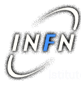 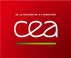 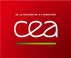 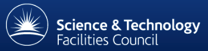 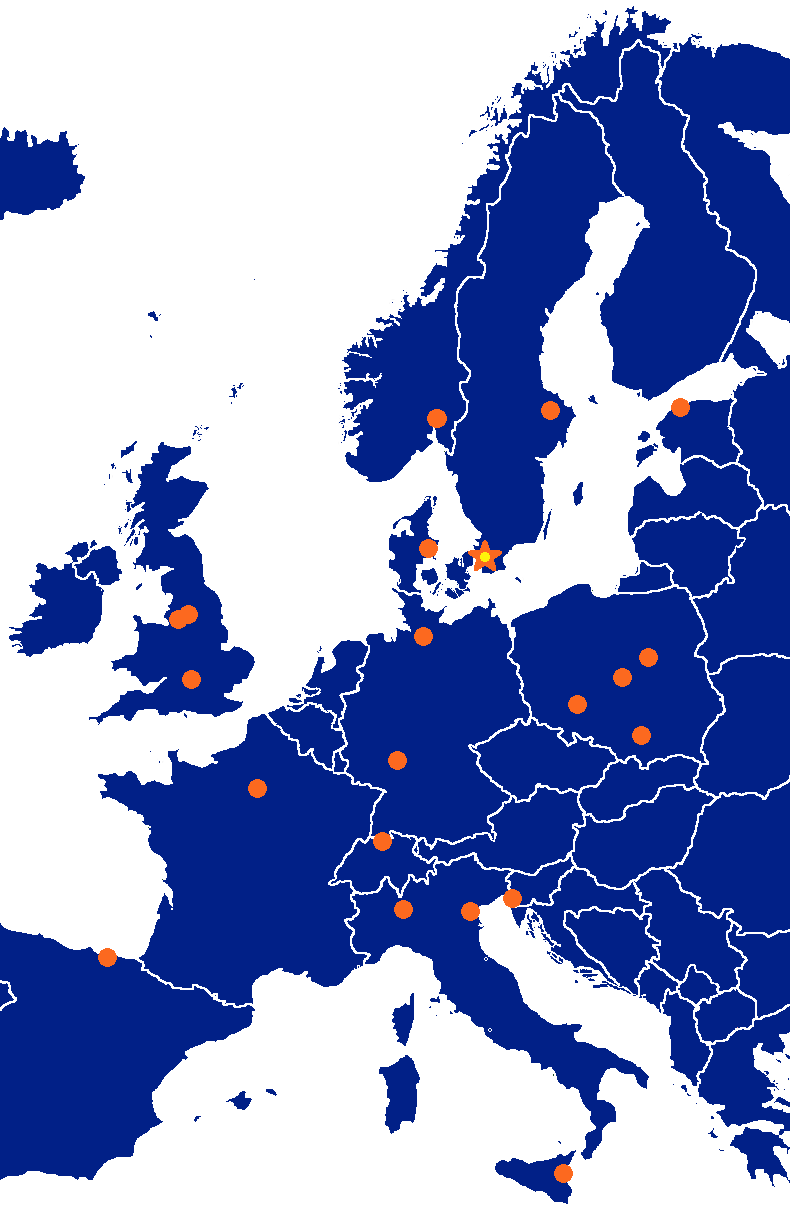 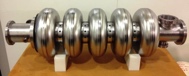 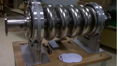 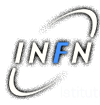 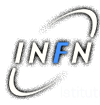 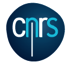 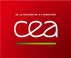 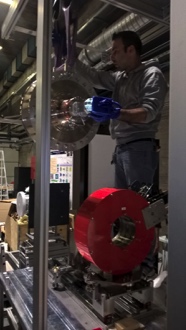 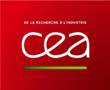 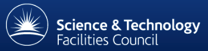 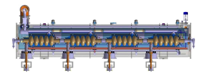 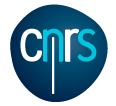 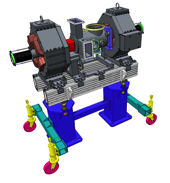 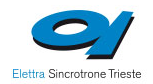 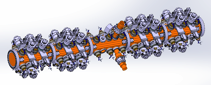 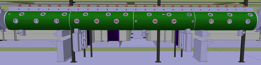 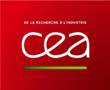 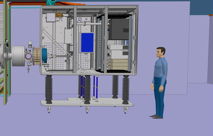 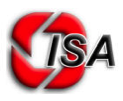 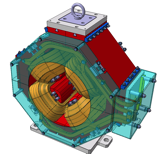 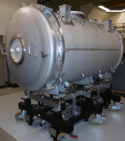 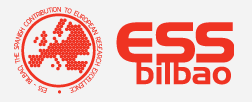 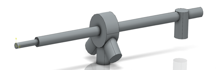 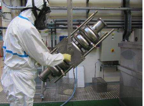 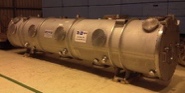 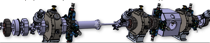 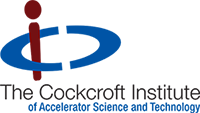 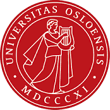 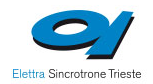 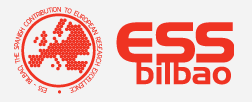 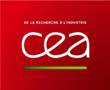 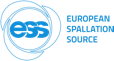 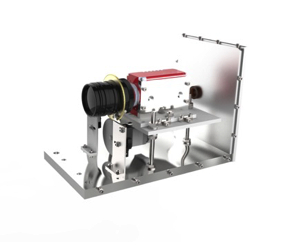 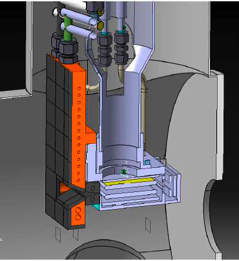 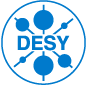 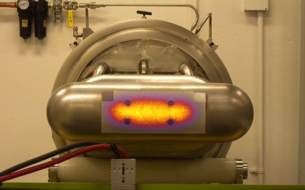 10
Target Project Scope
Generate neutrons via the spallation process using protons produced by the accelerator
Slow the neutrons to speeds useful for neutron scattering
Direct neutrons to neutron scattering instruments
Safe, reliable operation with high availability
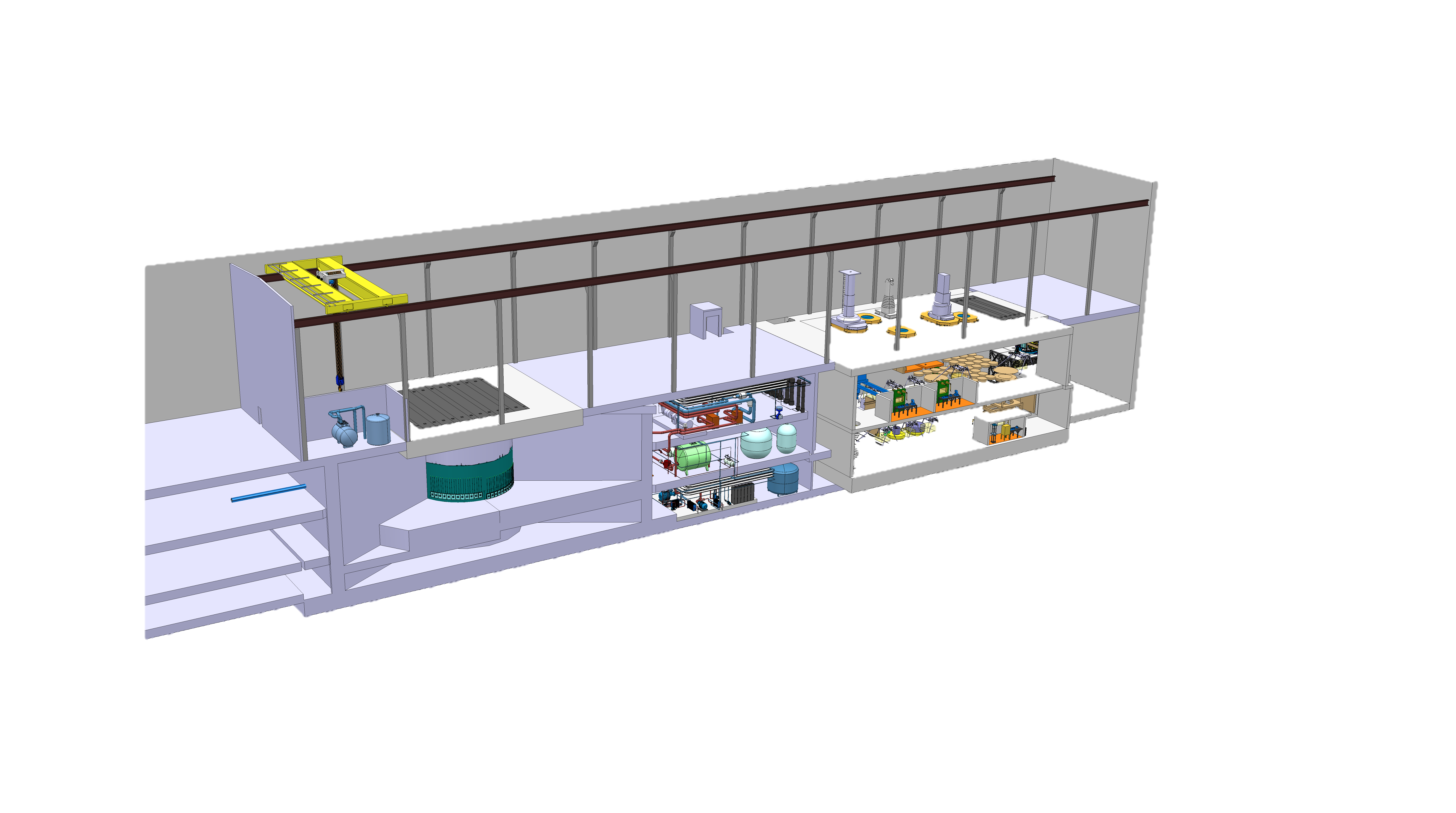 Proton Beam Transport Hall
Target Monolith
Utilities
Active Cells
11
High Bay
Target
Target Material; Tungsten (W)
Rotating wheel, He cooled
Pre-Moderator; H2O 
Moderator; H2 (l) 
Reflector; Be
Proton Beam Window; Al
Target Components in Monolith
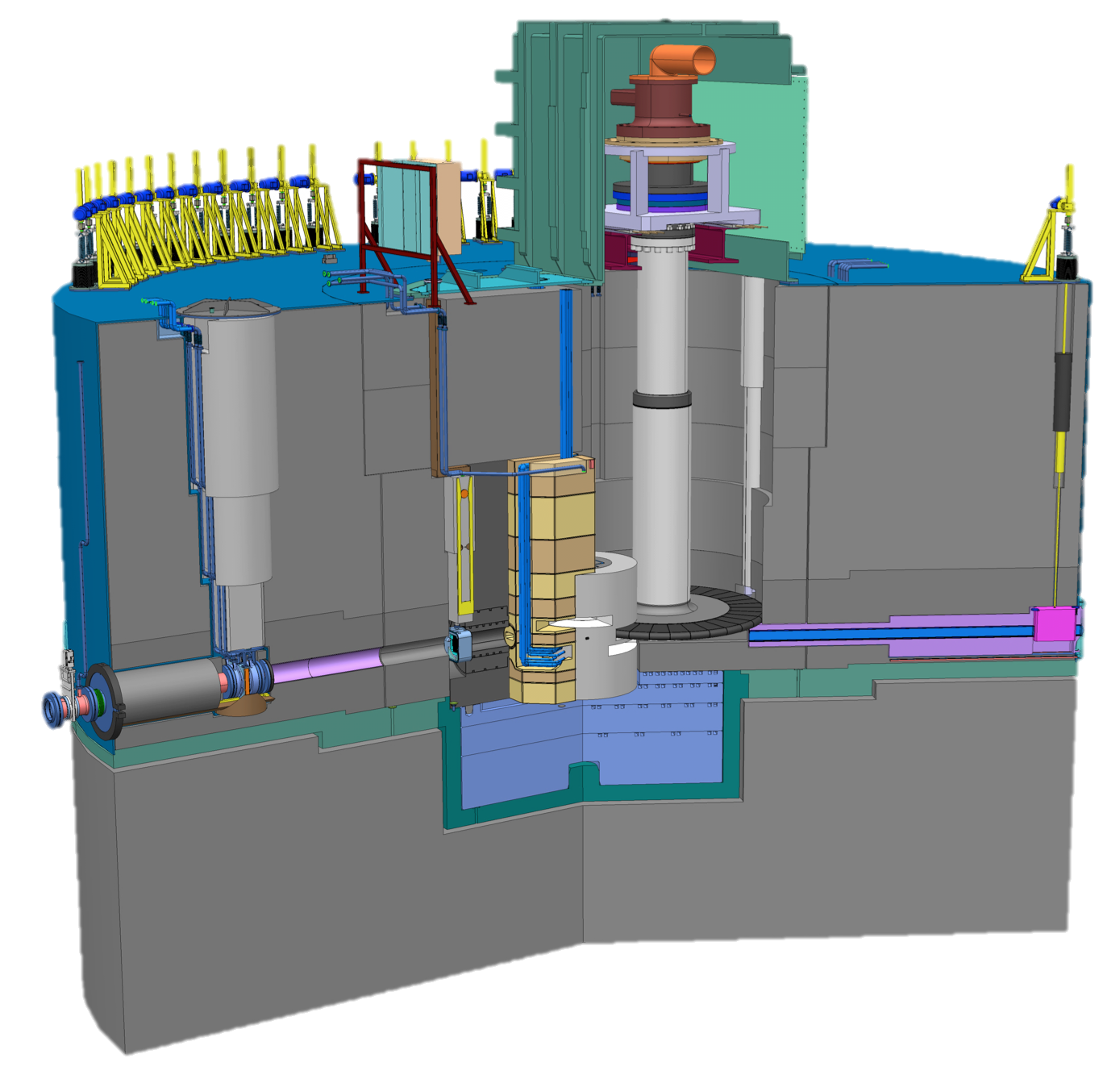 Neutrons
Protons
Target monitoring plug
Safety valve
Target drive housing
Proton beam instrumentation plug
Proton beam window
Moderator and reflector plug
Target wheel
Neutron beam extraction
Shutter
Neutron beam window
Legal Aspects and Permits
Environmental Code
Permissibility for construction & operation; 2014-06-12
Radiation Safety Protection Act 
Permit for Construction (step 1), 2014-07-17, revised 2015-07-01
Permit for Installation (step 2)
Permit for Commissioning (step 3)
Permits given for different levels of beam power and production of neutrons.
Permit for permanent operation (step 4)
Permit for Decommissioning (step 5)
Planning & Building Act
Detailed Plan, 2013
Building Permit, 2014 and onwards
Permits to be given as a graded approach, building by building
Civil Protection Act
Working group with the The Regional County Board and the Local Fire Brigade, continuous work
National Heritage Act
Field archeological investigation finalized 2013
Graded approach SSM - Schedule
3
4
1
2
5
Phase
PSAR 2012 + amendments
PSAR 2016-05-01
SAR 2018
SAR-Decom
FSAR
General and conceptual information, enabling SSM to set the requirements
Reports and analyses showing that ESS is expected to fulfill the requirements
Reports and analyses verifying that ESS fulfills the requirements
Experience from test operation and maintenance incorporated in verifying analyses
Experience from operation incorporated in the de-commissioning plan
ESS
2019
2065
2017
2025
2014
Permit for installation of equiipment and first commissioning of LINAC
Permit and conditions for building a spallation source
Permit for test operation
Permit for permanent operation
Permit for De-commissioning
SSM
Ground break
Neutron production
Operation
2025 - 2065
Decom
2065-2070
Installation of Equipment
Reference values for ESS
16
Application #2
ESS apply for the step “installation” (for equipment that can generate ionisation radiation) and “commissioning” of the accelerator for an energy up to 75 MeV (warm LINAC).
The application consists of:
Preliminary Safety Analysis Report, PSAR (350 pages)
Reference documents to the PSAR (300 documents)
Status Report
Self Assessment Report (incl. app.)
In all, the paper versions cover roughly 20 binders
17
ESS Schedule - Permit
Q32016
Q42016
Q12017
Q22017
Q32017
Q4
2017
Q1
2018
Q22018
Q3
2018
Q4
2018
Q1
2019
Q2
2019
Q3
2019
Q4
2019
Q1
2020
First installations on-site (Accelerator)
Application #2
First commissioning of Accelerator
Permit #2
Application #3
Permit #3
ComplementInformationexpected
Machine ready for first beam on Target
Accelerator Readiness Review
Accelerator Safety - Specific
Shielding/Berm Thickness
Prompt radiation/Skyshine
1 W/m beam loss
Accident scenarios
Fire Safety
Potential fire in the accelerator tunnel – Emergency exists
Ventilation strategy
ODH
Simulations of He2 release in the tunnel 
Electrical hazards
19
Safety Challenges
ESS is a true green-field project. There is not a host Laboratory able to supply the project with services 
Design
Specific requirements for civil construction (external loads) have been challenging for the construction team
The specific target design is new technology
An aggressive time schedule
Installation
A large number of in-kind partners will be at site for installation at the same time as the construction company. Parallel activities will occur.
Commissioning of the machine
Starting a scientific operation (gives ESS money)
20
Positive factors - Safety
We are a green-field project.
We do not have any luggage with us
Everyone at ESS has the same goal
Large Enthusiasm
Good communication with the authorities
SSM
Fire Brigade/Lund Municipality
Local County Board
Extremely positive response from the science facility network in Europe, US and Japan.
21
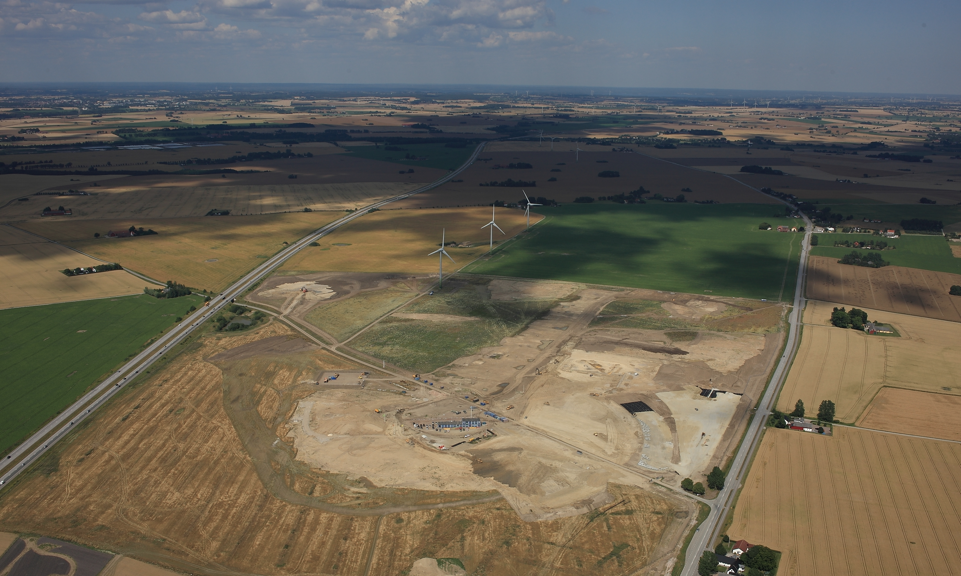 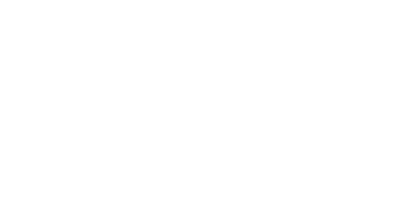 Civil construction groundbreaking
September  2014
22
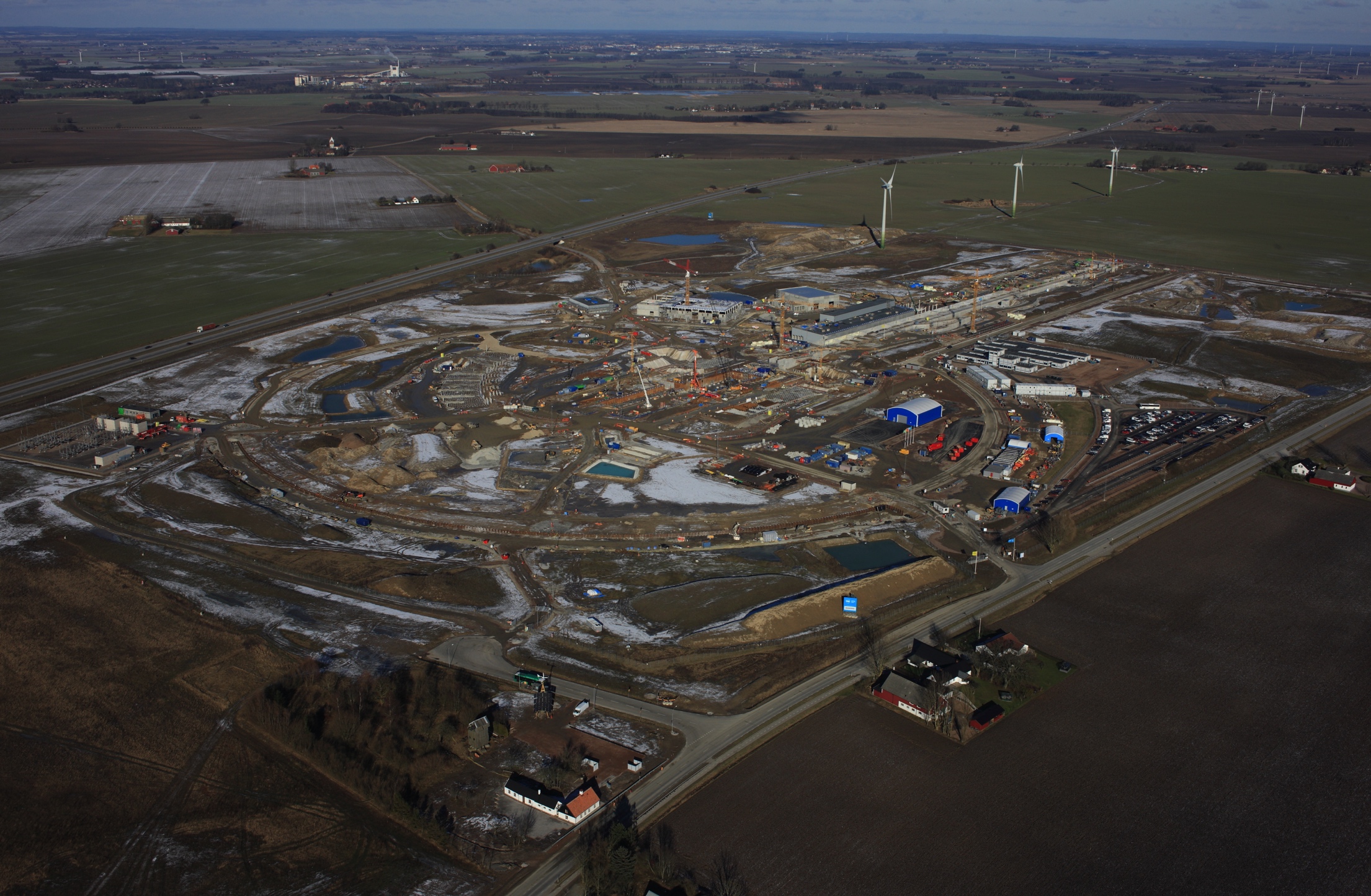 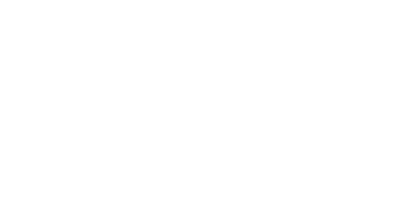 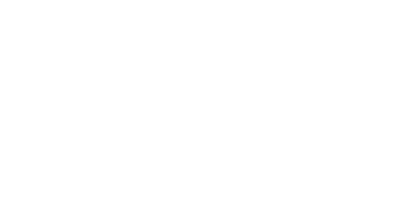 Progress in 18 months…
August
March 2016